BRANDT US DOT Hazmat Training
DOT Hazmat Overview
US DOT Required Training
General Awareness
Function Specific
Safety Measures
Security Awareness
In-depth Security 

Please watch the Video attached on the next slide
In it you will be given an overview of the DOT regulations General Awareness, Safety Measures and Security Awareness.  After you have viewed the video, you will need to return to this presentation and complete the additional topics required by the regulations.
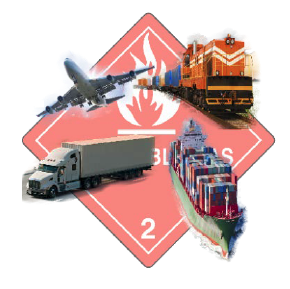 HAZMAT Video – click on the link to play the training video
https://www.youtube.com/watch?v=oqgcOzjIYTI
Function Specific for Retail Ag facilities.
In this section we will review the following:
How to identify packages that are regulated as DOT Hazmat
Placarding & Labels
Shipping Papers
Load Securement
Farmer Exemptions
How to identify packages that are regulated as DOT Hazmat
You, as the shipper, are responsible to determine if the materials you are shipping meet the definition of a Hazardous Material.
Question: How do you determine if the material in a package, keg, tote or other container is regulated under the standard? 

I can look it up on the wall chart in the office.
Find the DOT Hazardous Materials Table on the internet then find the listing by active ingredient.
The plant manager and/or admin can find what products are Hazmat, they will print off the paperwork.
I can check the SDS, it should list it some where.
I could look at the container, it’s marked with placards or labels to designate the product as Hazmat.
I can call EHS
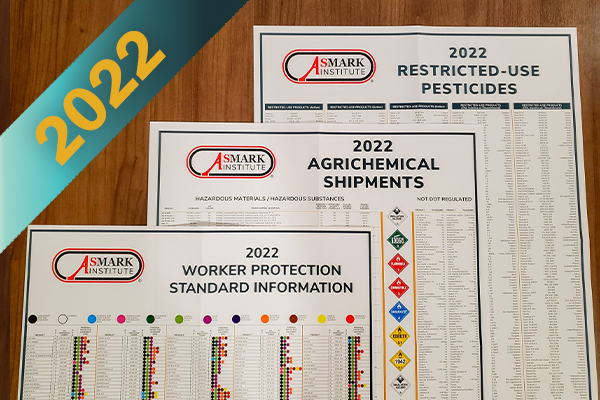 How to identify packages that are regulated as DOT Hazmat
The SDS is one way to determine if the manufacture has identified the materials being shipped as Hazmat.


  But where in the SDS do you find the shipping information?
Section 14
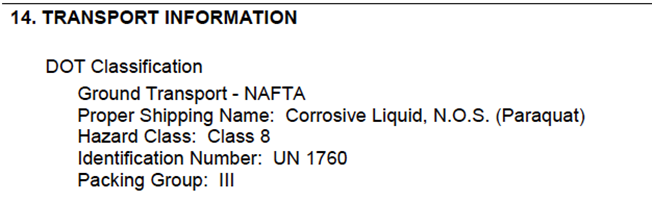 How to identify packages that are regulated as DOT Hazmat
Check the container:
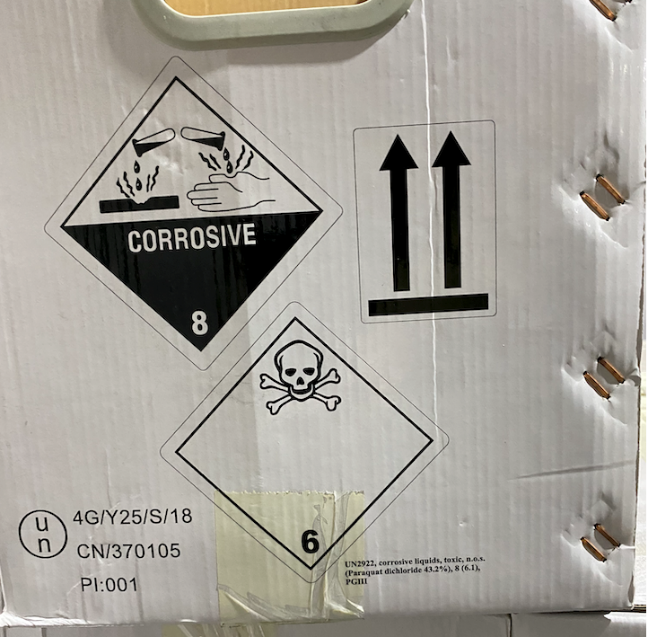 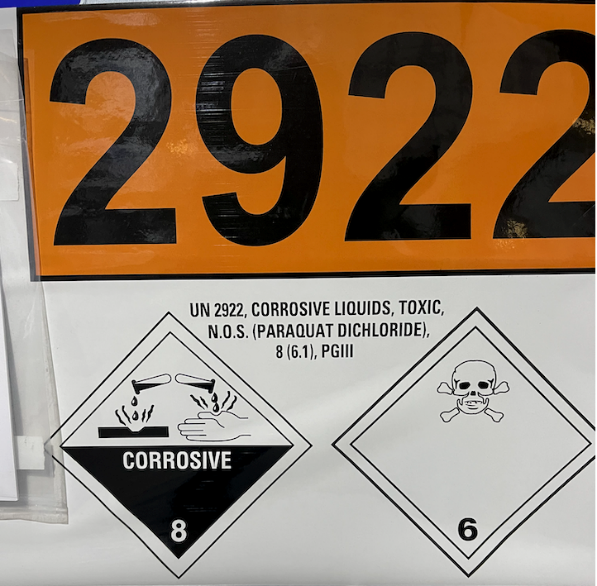 The container will have the shipping information
Container Markings
Examples of proper markings
Container Markings
Would you ship either of these two containers?
Label says Junk, does it contain hazmat?
Damaged placard.
These containers cannot be shipped until properly marked
Package Size Matters
Watch the package sizes; many of the Class 9 Materials are regulated when they are in Bulk (totes more that 119 gallons) but not when packaged in smaller containers.  

Examples include most of the 2,4-D pesticides.
Examples of products & package sizes
Packages
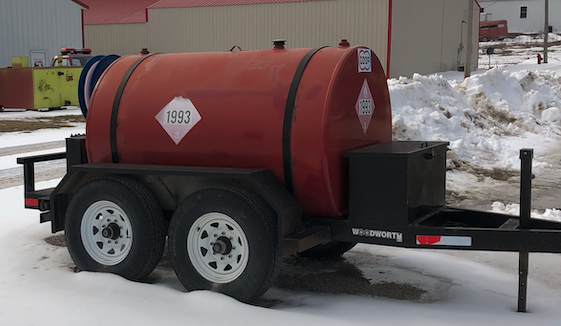 DOT uses the word “Package” to describe any container that is designed to transport materials.  Don’t forget to look at All Packages before you transport “move the product on the road”.
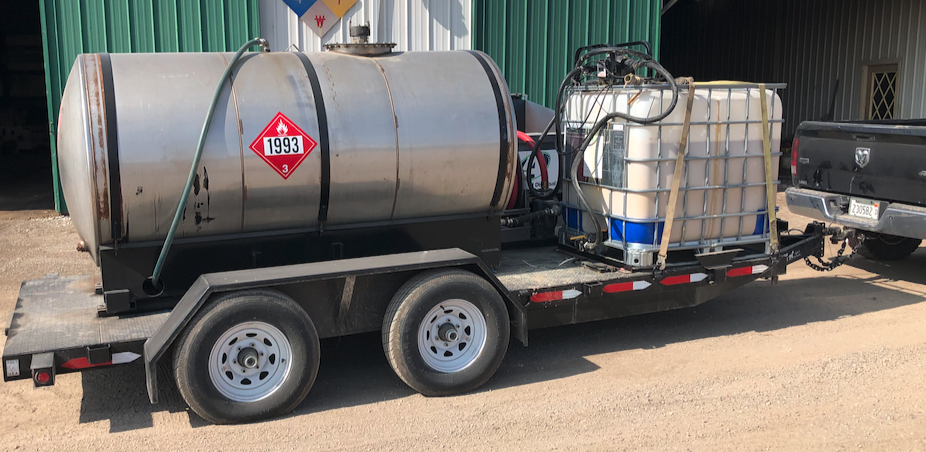 Placarding & Labels
When do we need to placard a vehicle transporting HM? The two primary triggers are: 
Placards are required when we are shipping/transporting 1001#’s or more of total Hazmat not the total load.
Transporting bulk containers (fuel tanks, mini-bulks etc.) with HM labels or placards, full or empty.
We do not need to placard Mixed/ Blended loads of pesticides that are in route to or from the fields. 
There are a few exceptions: 
if you are mixing for aerial applications, 
at very high concentrations, 
from containers with HM markings.  
These materials would most often have the Reportable Quantities (RQ) as part of their shipping description.
(see Appendix A of the HM Table)
FARMERS HAVE AN EXEMPTION; THEY ARE NOT REQURED TO DISPLAY PLACARDS
Shipping Papers
OK, we’ve determined that the material is DOT Hazmat Regulated.  Now what?
Do you need shipping papers if you are only going plant to plant?
Do farmers need shipping papers, don’t they have an exemption?
Do you need shipping papers for empty totes, from the farm back to the plant?
The chemical I’m shipping is not on the list! What to do?
Do Ammonia nurse tanks require shipping papers, they are placarded? No, there is an exemption for NH3 nurse tanks.
Do you need shipping papers if you are only going plant to plant?
Answer: Yes
Anytime HM is in transit shipping papers must accompany the shipment.  Let's look at an example, we are going to transfer 4 totes of Brash from Lincoln to New Berlin.
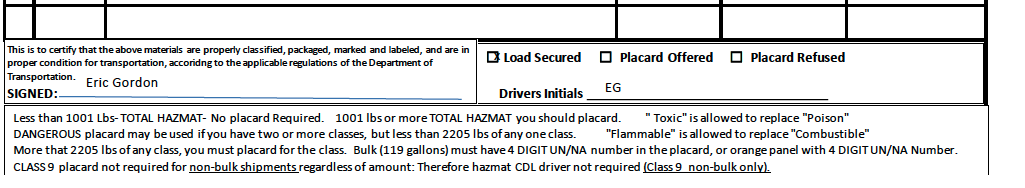 Do farmers need shipping papers? Don’t they have an exemption?
Answer: You are required to offer farmers both the shipping paper and placards.  He is the one with the exemption.  You must keep your copy of the shipping paper for two years.

I listed placards offered,  and that he refused I also marked the load was secured.
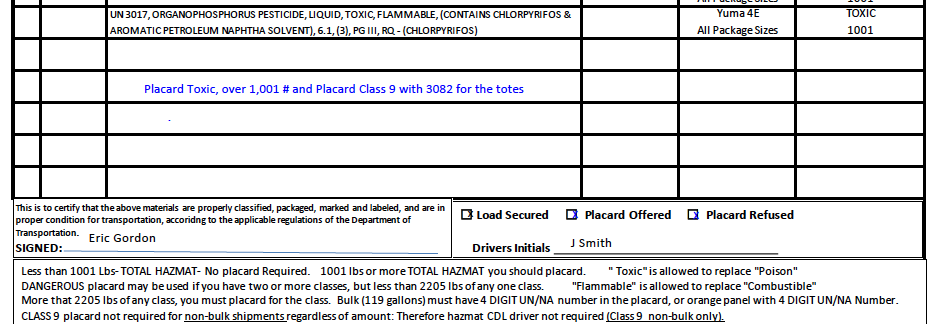 Do you need shipping papers for empty totes, from the farm back to the plant?
Answer: Yes, empty HM totes are required to have shipping papers same as full.  You can mark the weight as “Residue Last Contained”
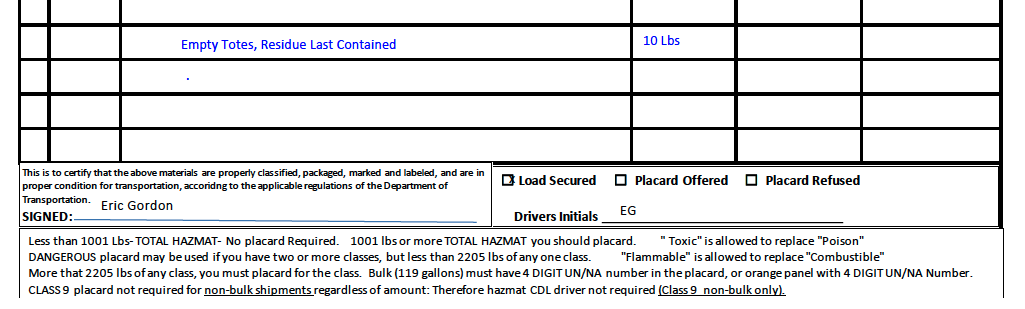 The chemical I’m shipping is not on the list! What to do?
We have listed most of the products you ship, however, if you don’t find the item, you can add to the bottom. The tote has all the information you need.
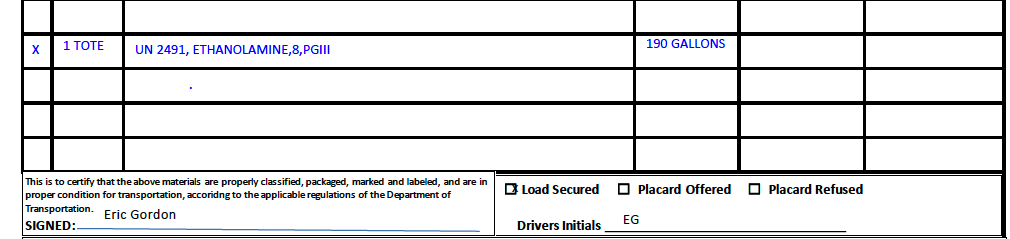 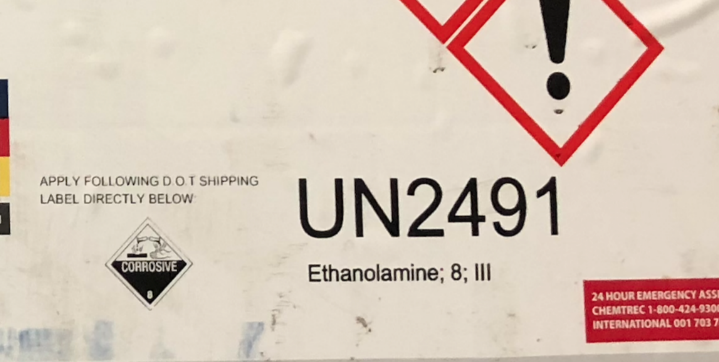 Copy the shipping information 
from the container onto the 
shipping form, the last two columns
are not required.
Placarding & Shipping Papers for fuel tanks
If you are tendering equipment in the field 
and transfer fuel, either in totes or a tank wagon
 you are required to have a shipping paper for the
Diesel.  The driver of the pickup would need a 
Class A CDL , Hazmat and Tanker.
Load Securement
Is this tote secure?
Can you identify both issues?

1- Totes require two straps.
2- Look at the attachment point, it 
is the weakest link!
NOT SECURE
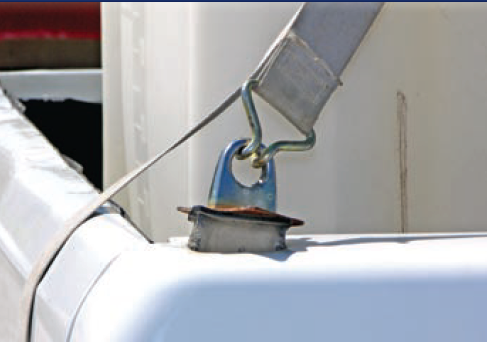 Load Securement
Who is responsible? Shipper or driver?

As the shipper we are responsible to prepare the load for shipment, both photos show loads that
are not in compliance
In-depth Security
Brandt’s retail facilities are required to have a written DOT Security Plan.
Our primary concern is the theft of Nh3 and the damage it could do if released in our communities.
Your manager has a copy of the written program, if he/she determines that you have a need to know, you will be briefed on the plan.  Questions should be directed to your manager or Cortney